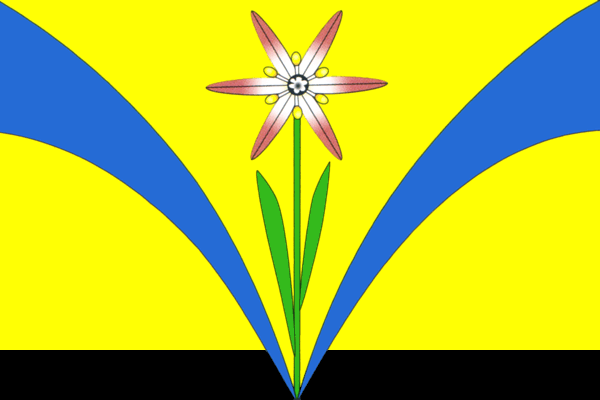 «Об основных результатах деятельности управления образования администрации Искитимского района за три предшествующих года и задачах на 2024 год»
Начальник управления образования
Княжева Наталья Михайловна
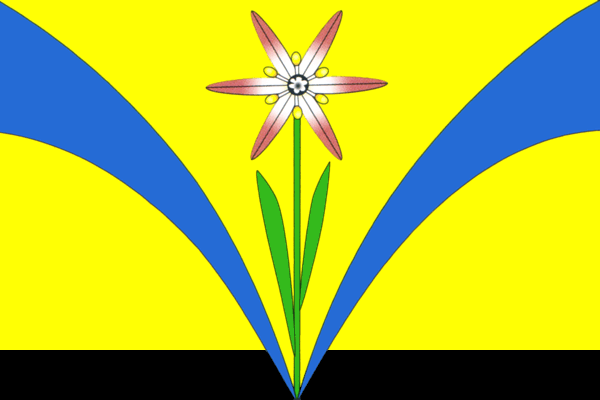 Количество детей
Система образования
2021-2022
Дети с ОВЗ - 447
Дети-инвалиды - 45
Дети из малоимущих семей - 3689
ВСЕГО  7092
41 школа

27 СОШ          13 ООШ
16 детских садов
6 структурных подразделений
ВСЕГО  7112
2022-2023
Дети с ОВЗ - 488
Дети-инвалиды - 58
Дети из малоимущих семей - 3717
1
Коррекционная школа-интернат
4
Учреждения ДО
2023-2024
ВСЕГО  7035
Дети с ОВЗ – 464
Дети-инвалиды -62
 Дети из малоимущих семей -3527
1 
учебно-методический центр
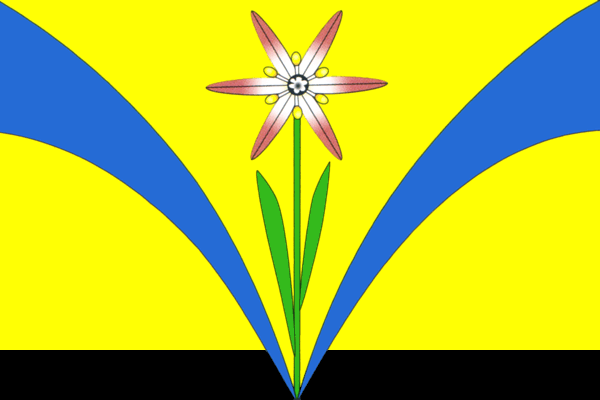 По результатам ЕГЭ 
204 выпускника (99,5%) получили аттестаты
Доля выпускников, набравших 
81 балл и выше
13
10
7
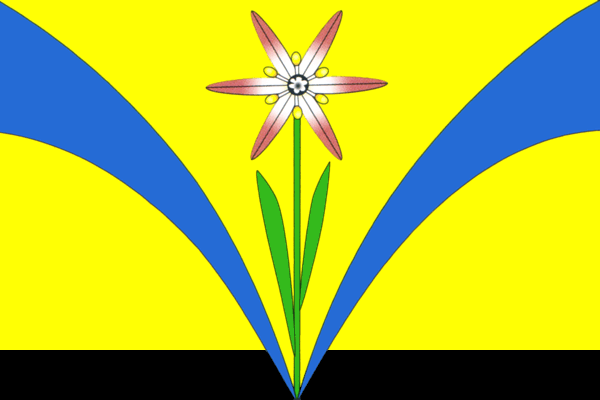 По результатам ГИА-9
649 – всего обучающихся,
628 (96,7%) – допущено
597 (92,1%) – получили аттестаты
42 (6,5%) – академические справки
9  – повторный год обучения
28,8%
28%
41,7%
52,3%
56,5%
57%
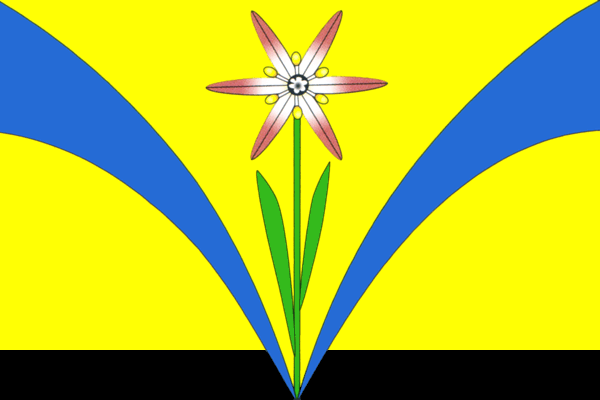 Результаты ВсОШ
ШЭ ВсОШ
МЭ ВсОШ
РЭ ВсОШ
2831 уч-ся  
731 победитель, 1174 призера
2021
919
33
662
24
651
19
3059 уч-ся 
680 победителей, 1281 призер
2022
265
200
117
48
52
47
1
2884 уч-ся
731 победитель, 1098 призеров
2023
Победитель 2021 –
 Чуркина Ульяна
СОШ с. Сосновка
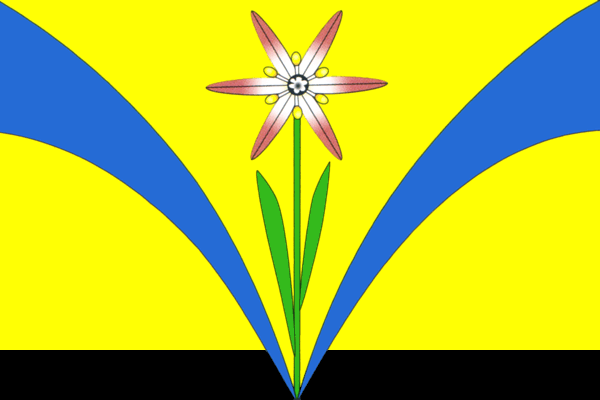 Объективность оценки качества подготовки обучающихся по результатам ВПР
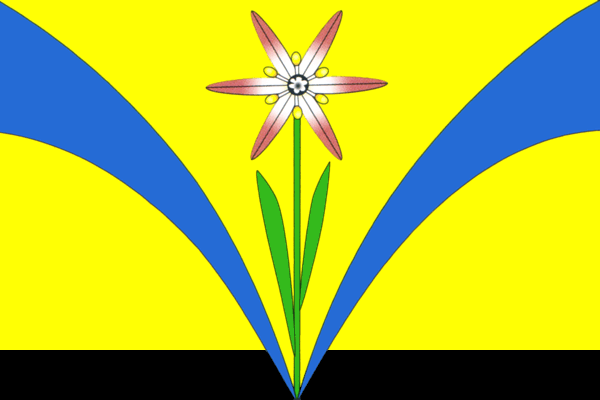 Меры, способствующие улучшению результатов
Проведение муниципального мониторинга: «Комплексная оценка условий деятельности», мониторинга образовательных результатов, мониторинга развития кадрового потенциала ОУ.

   Включение руководителей ОУ в план профессиональной переподготовки по специальности «Управление образовательными организациями».

   Обеспечение участия школьных управленческих команд в диагностике профессиональных дефицитов и повышении квалификации по кураторской методике. Участие школьных команд в семинарах, мастер-классах и конкурсах, организованных НИМРО.

   Реализация муниципальным учебно-методическим центром цикла мероприятий по оказанию помощи в повышении профессионального мастерства педагогическим работникам ШНОР.

   Организация сетевого взаимодействия школ с устойчиво низкими результатами с базовыми школами.

   Организация деятельности стажировочных площадок для школ с устойчиво низкими результатами на базе школы, реализующей Региональный проект «Развитие инклюзивного образования» (МКОУ «СОШ ст.Евсино», МКОУ «СОШ № 1 р.п. Линево имени Ф.И.Кулиша»).

   Большую информационную поддержку оказывают мероприятия, организованные региональными ресурсными центрами Новосибирской области (РРЦРО). 

   Обеспечено взаимодействие с ОЦДК (областной центр диагностики и консультирования).
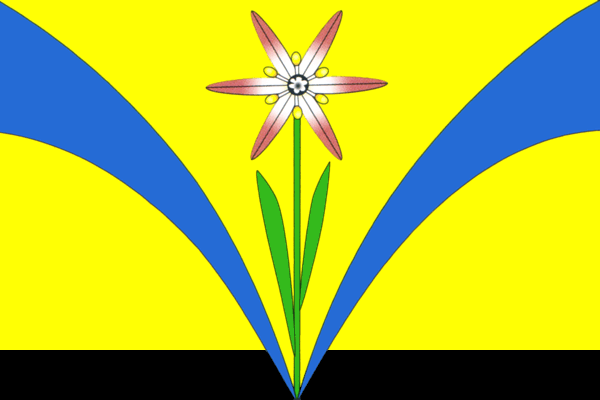 Положение Искитимского района по результатам мониторинга систем общего образования
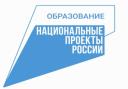 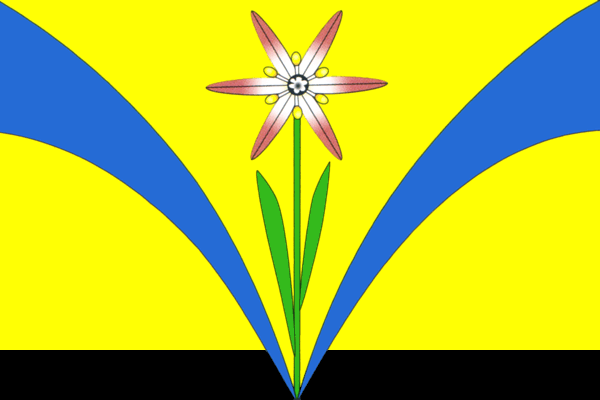 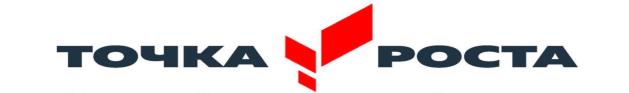 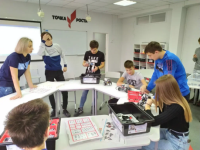 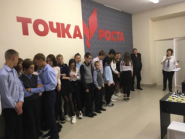 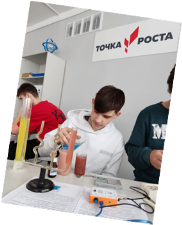 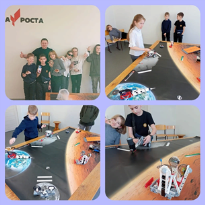 Сетевое взаимодействие
10 центров «Точка роста»
27 школ
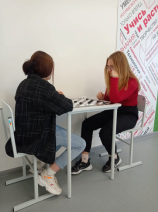 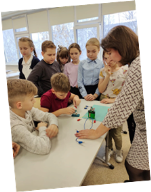 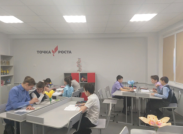 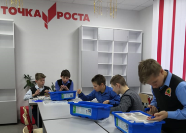 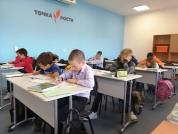 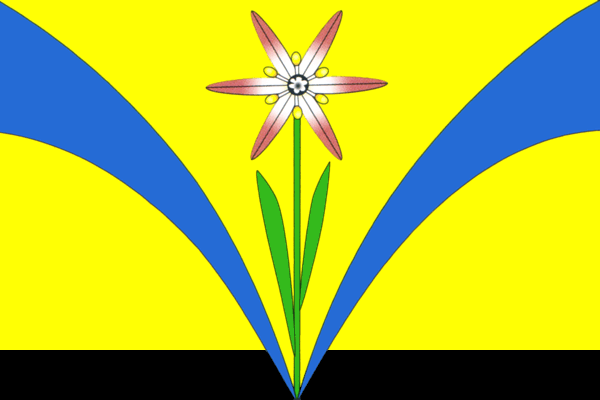 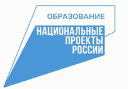 Развитие системы дополнительного образования Охват дополнительным образованием
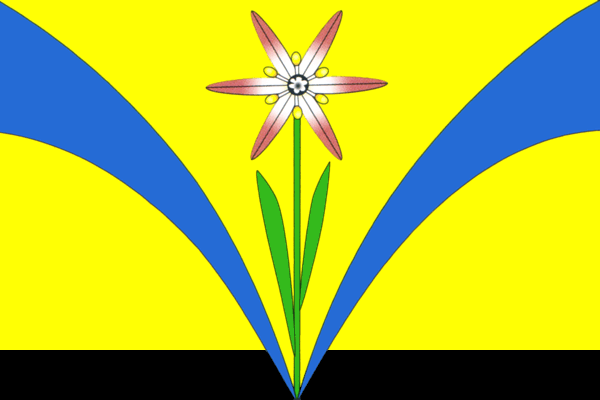 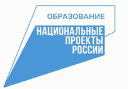 Развитие системы дополнительного образованияСоциальный заказ
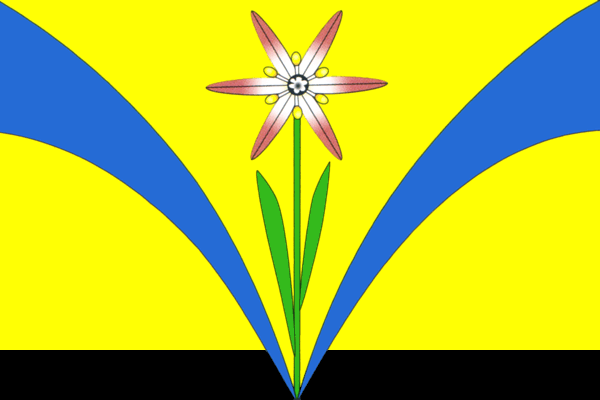 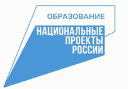 Муниципальная система выявления и развития способностей и талантов
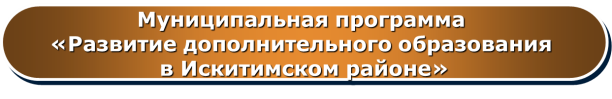 - Выявление и сопровождение.
- Координация, организация и
проведение образовательных событий.
- Формирование и  развитие 
партнерской сети.
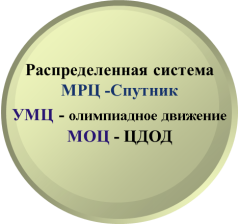 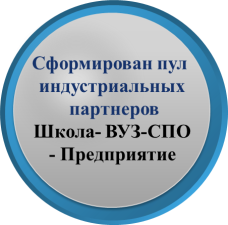 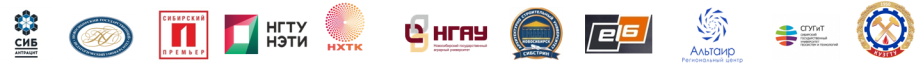 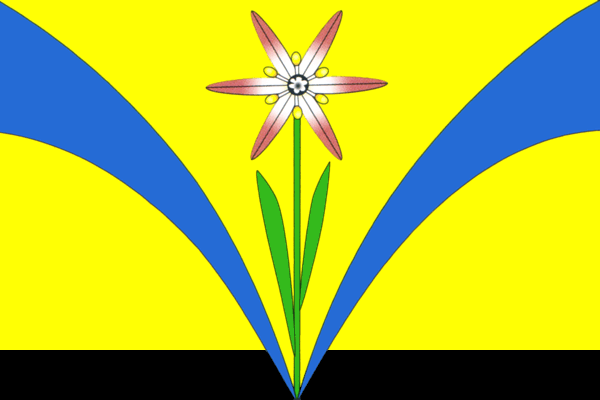 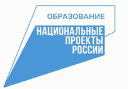 Федеральный проект ранней профориентации  школьников 6-11 класс  «Билет в будущее»
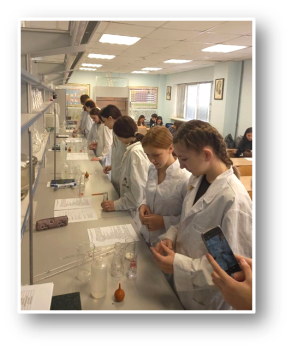 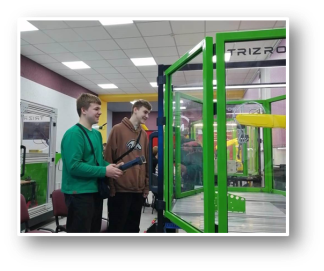 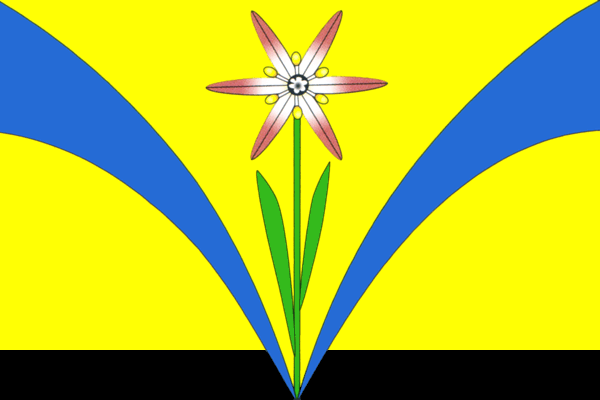 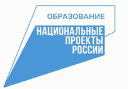 Всероссийский конкурс научно-технологических проектов «Большие вызовы»
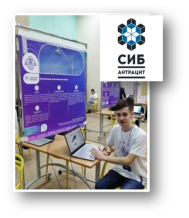 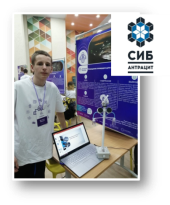 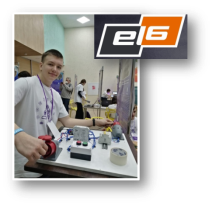 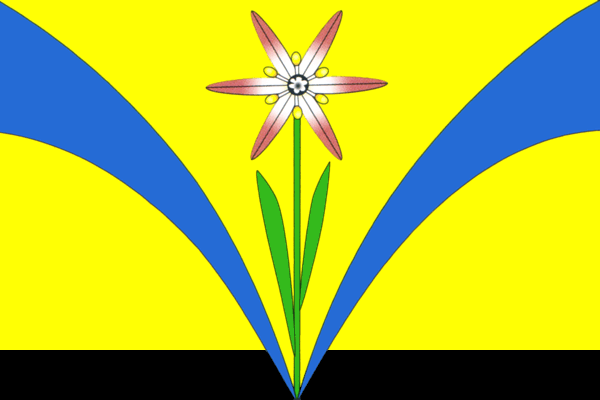 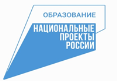 НТО Junior
2023
2022
2021
47
52
48
Национальная  технологическая олимпиада
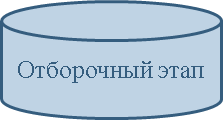 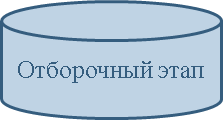 Отборочный этап
4
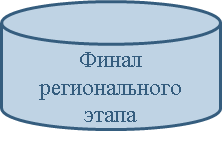 3
0
2022
2021
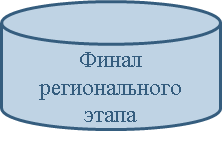 2023
Финал регионального этапа
57
104
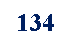 Отборочный тур
Отборочный тур
Отборочный тур
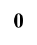 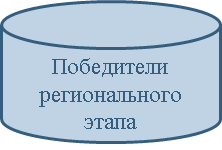 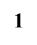 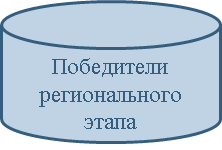 0
Победители регионального этапа
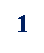 1
8
финал
финал
финал
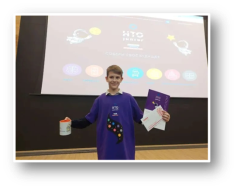 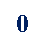 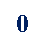 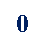 победители
победители
победители
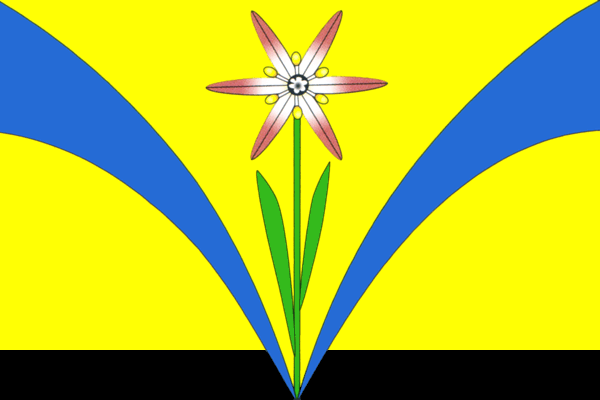 Региональный слёт ученических производственных бригад «АгроСтарт»
Всероссийский конкурс «АгроНТРИ»
2021 год-  3 место общекомандное, 
2022 год- 3 школьника стали победителями и призерами  в личном зачете  в номинациях «Садоводство», «Агрономия», «Цифровое земледелие».
2023 год - специальный приз в номинации «Агрономия» 
1 место в номинации «Животноводство и ветеринария» 
В общем зачете команда района находится на 10 месте из 21.
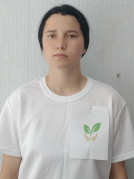 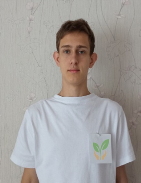 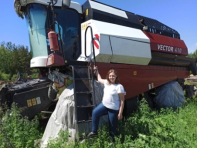 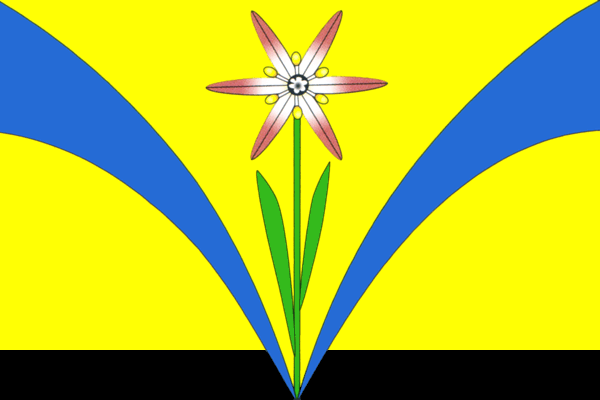 Образовательные программы РЦ «Альтаир»
2021

85
2022

283
2022

149
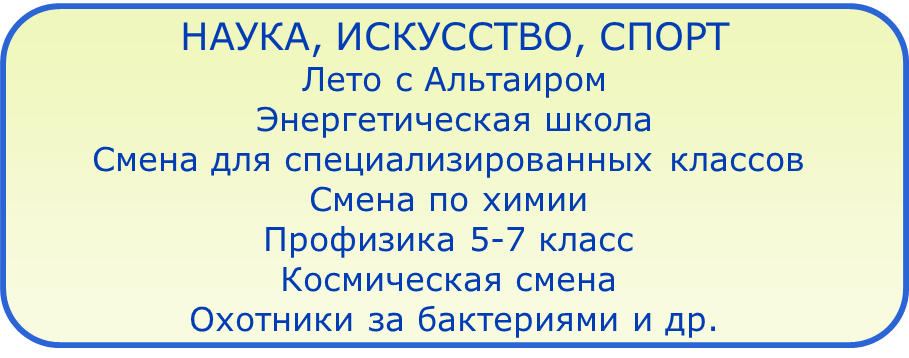 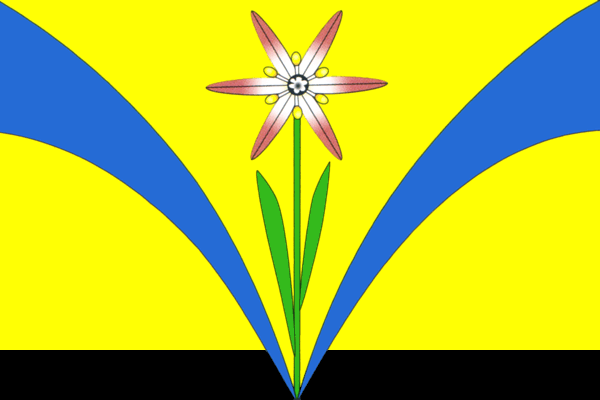 ВОСПИТАТЕЛЬНАЯ РАБОТА
20 школьных музеев
12-историко-краеведческих, 
3-военно-исторических, 
3-краеведческих, 
1-естественнонаучный
1- комплексный
Советники  директоров по воспитанию и взаимодействию с детскими общественными объединениями
28 театров 
в 27 образовательных организациях
18
С 1 сентября 2023 года
41
С 1 января 2024 года
42 школьных спортивных клуба
Более 4000 обучающихся
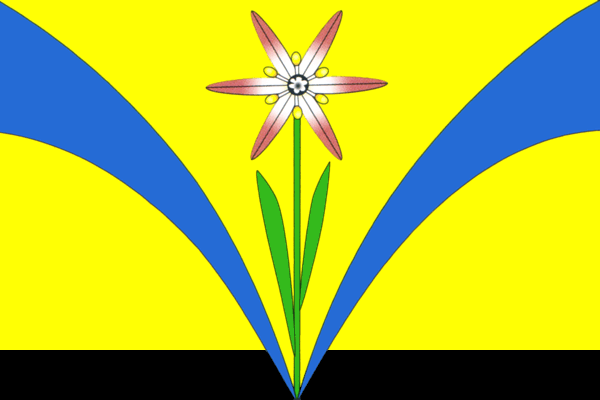 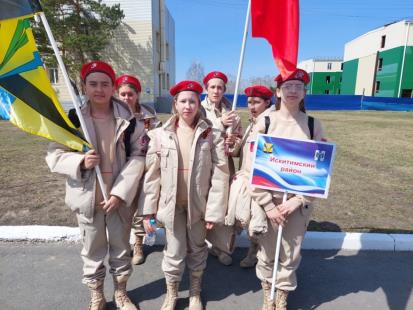 Количество ЮНАРМЕЙЦЕВ
470
370
285
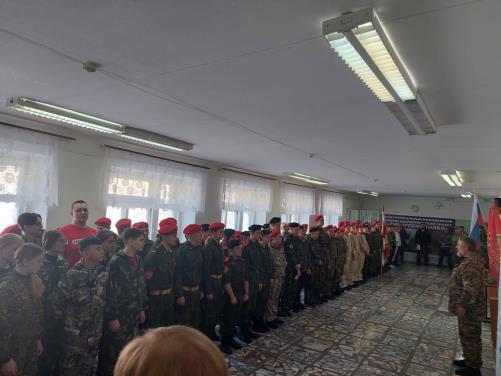 9 юнармейских отрядов 
10 военно-патриотических объединений
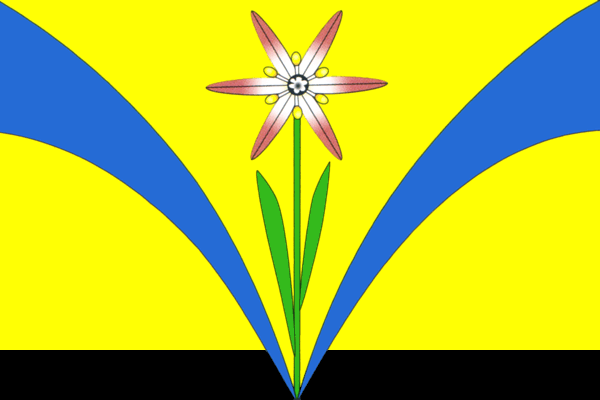 РОССИЙСКОЕ ДВИЖЕНИЕ ДЕТЕЙ И МОЛОДЕЖИ 
«Движение первых»
в Искитимском районе открыто
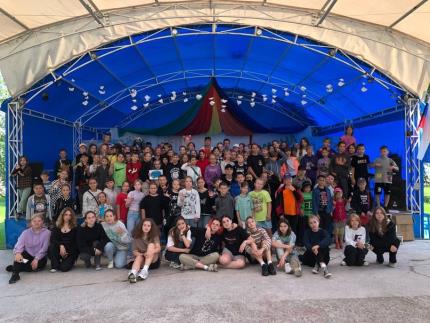 Школы    42
45 местных отделений
СПО         2
Культура   1
Вступило более 300 человек
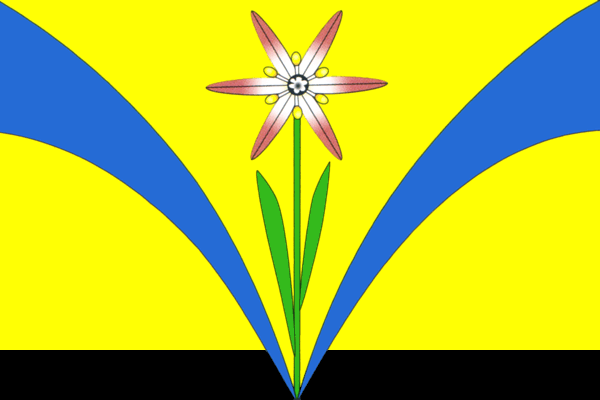 Профориентационный минимум
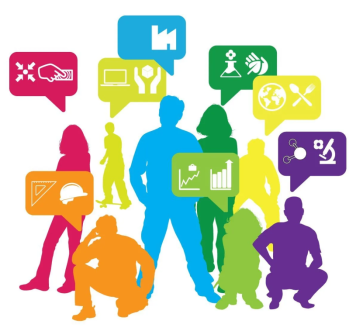 В 37 образовательных организациях ведется курс внеурочной деятельности по профориентации «Россия – мои горизонты»
С 2020 года 12 школьников района получили  свидетельство государственного образца «Лаборант химического анализа 3 разряда».
На базе МБОУ «СОШ с.Лебедевка» цифровой полигон юных физиков Сибирского турнира юных физиков
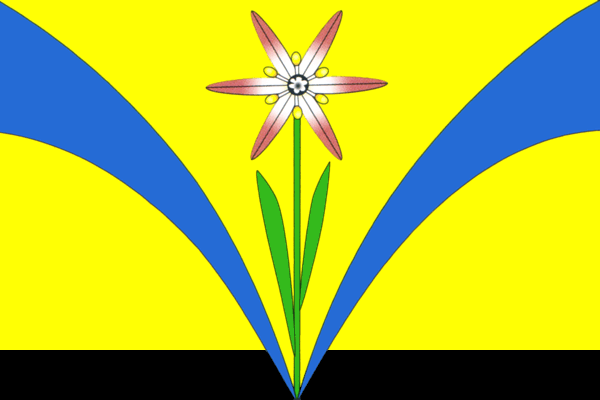 Качество образования
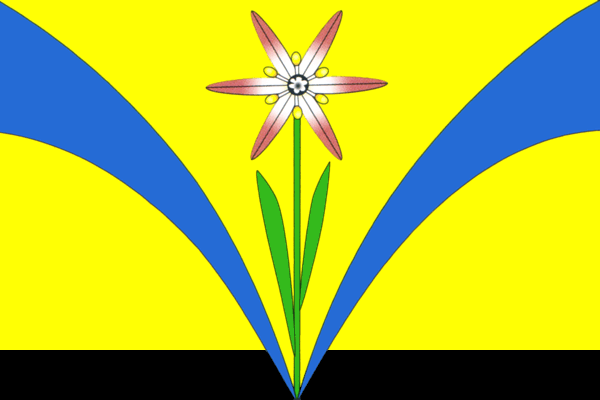 БЕСПЛАТНОЕ И ЛЬГОТНОЕ ПИТАНИЕ ОБУЧАЮЩИХСЯ
ПОДВОЗ ОБУЧАЮЩИХСЯ
100% охват горячим питанием обучающихся 1-4 классов
863 учащихся подвозят
в 20 школ
по 40 школьным маршрутам
Бесплатное питание детей, участников СВО
НОВЫЕ АВТОБУСЫ:
СОШ с.Верх-Коен
СОШ д.Шибково
СОШ п.Листвянский
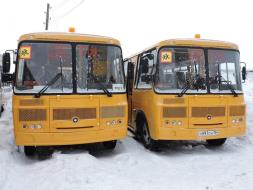 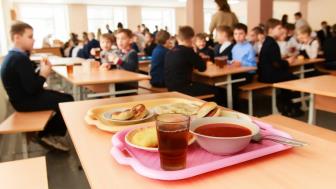 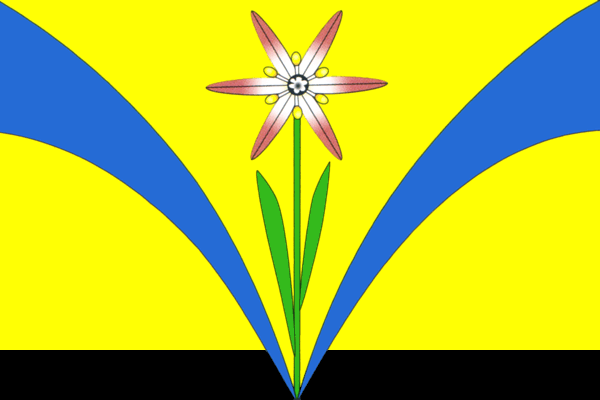 РЕШЕНИЕ КАДРОВЫХ ПРОБЛЕМ
Выпускники НГПУ по ЦЕЛЕВОМУ ОБУЧЕНЮ:
2024 – 4 (физ.культура, специальная психология, математическое образование, культурология и ин.язык)
2025 – 1 (физика и экономическое образование)
2026 – 3 (ин.язык, психология и педагогика инклюзивного образования)
2027 – 3 (история, начальное образование, музыкальное образование)
2028 – 1 (ин.язык)

9 выпускников школ района в 2024 году планируют заключить договора по целевому обучению.
Региональная система дистанционного обучения (РСДО)
проект «Сетевой учитель НСО»
«СОШ № 4 р.п.Линево», 
«СОШ ст. Евсино», 
«СОШ с. Лебедевка»,
 «СОШ д. Шибково»
«СОШ с. Верх-Коен», «СОШ д. Шибково» «СОШ д.Бурмистрово», 
«ООШ д. Михайловка»,
12 педагогов участников проекта «Учитель для России»
14 педагогов участников проекта «Земский учитель»
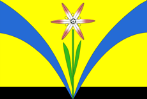 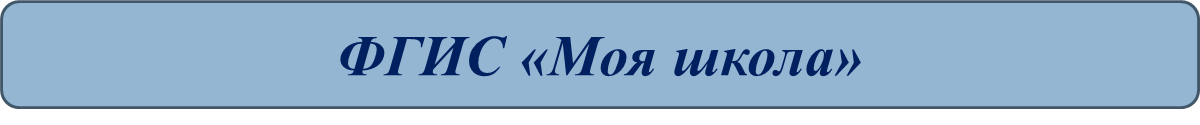 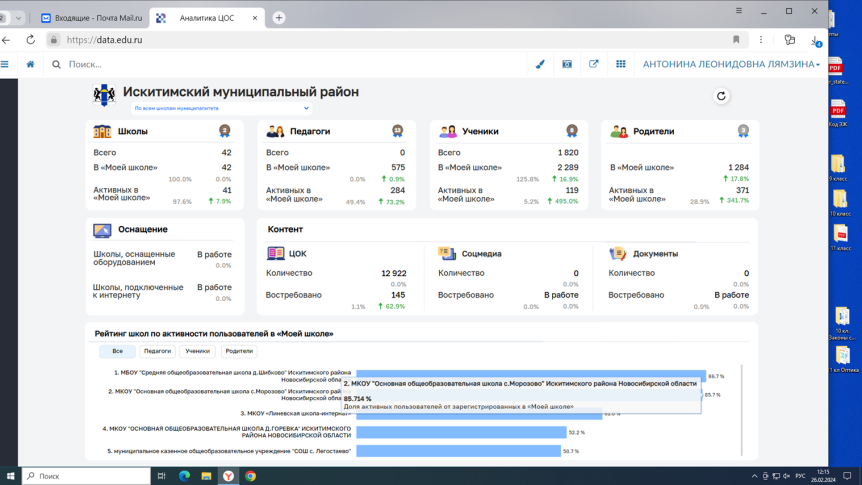 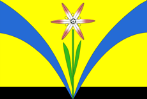 ИКОП «СФЕРУМ»
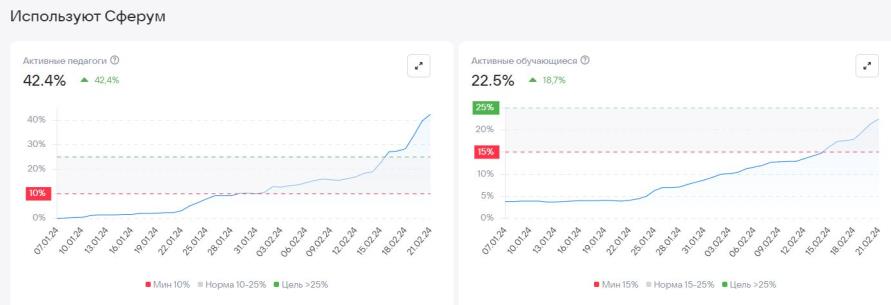 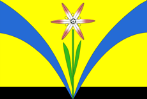 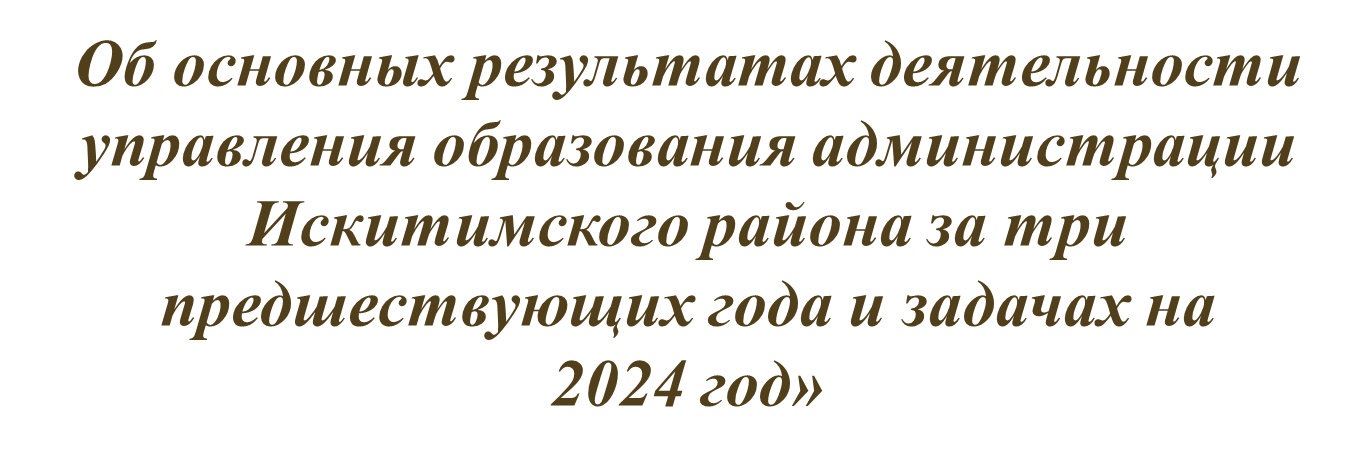 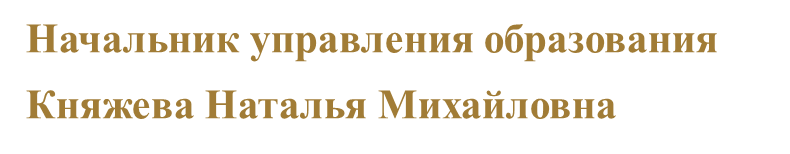